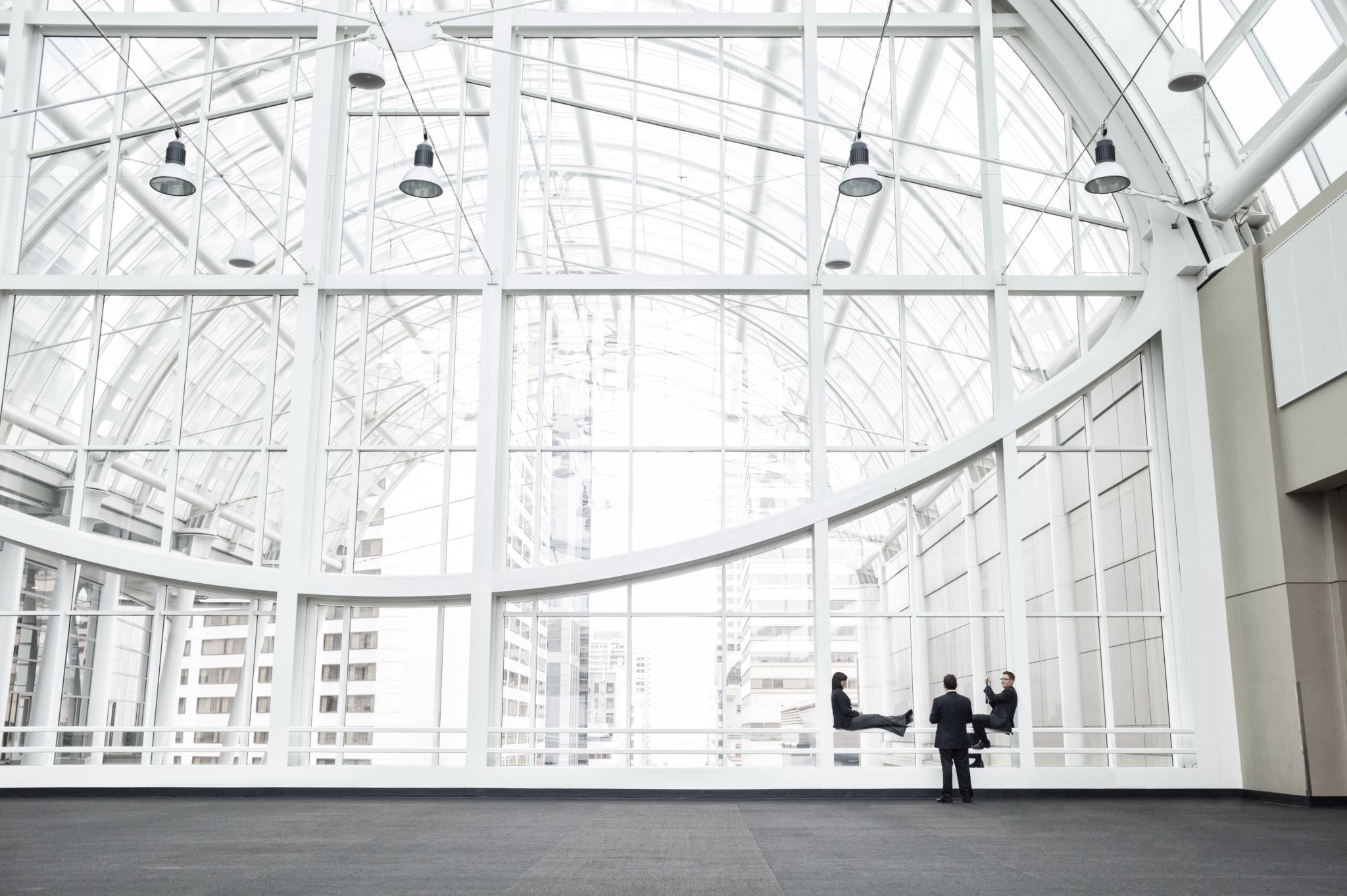 Overview, Importance and factors of Business Environment
Dr. Manish Dadhich
Ph.D., M.Com, NET;
MBA, NET, SET
Sir Padampat Singhania University, Udaipur
Definitions
According to Bayard O. Wheeler, “Business Environment is the total of all things external to business firms and industries which affect their organization and operations.”
According to M.Weimer, “Business Environment encompasses the climate or set of conditions, economic, social, political or institutional in which business operations are conducted”
Concept of Business Environment
Features of Business Environment
Business environment is an inherent part of business. 
Complexity
Dynamic
Uncertainty
Business environment is multi-dimensional
Importance of Business Environment
Helps the firm to identify the strengths and weaknesses of business.
To identify the various opportunities and threats to the business.
To formulate their own strategies after analyzing the competitors’ strategies.
Enables the enterprises to identify the areas for growth and expansion of their activities.
To formulate its broad strategies and long-term policies that should match with society needs.
To adapt itself as per the dynamic changes, condition, or events of the environment
Components of Business Environment
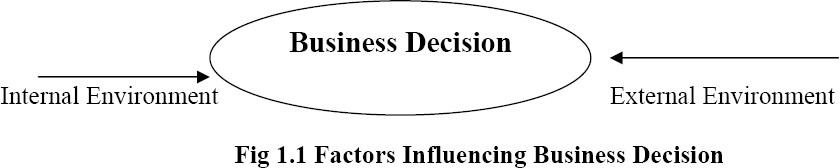 A. Internal environment
Internal environment includes all the factors over which organization has a considerable degree of control such as human resources, organization culture, organization structure, location, company’s image etc.
The world inside of an organization.
Controllable factors and organization can alter, modify, introduce,
1. Organization culture
Widely acknowledged component of the internal environment.
 Refers to values, style and learned ways that shape the collective behavior of humans within an organization. 
Hold some value system that influences their working languages, ethical standards, working style and mutual interaction. 
Promotes cooperation and provides satisfaction among all employees acts as a great internal strength of the business firm. Types of OC:
The Clan Culture: Company feels like one big happy family
Market Culture: Competition and growth
Hierarchy Culture: Traditional business structure and value quality over quantity
Adhocracy culture: Individual initiative and self-organization in order to accomplish tasks
2. Vision, Mission, and Objectives
To provide a roadmap that guides its philosophies, priorities, policies. For instance, Wal-mart stores Vision is “To become the worldwide leader in retailing” and Mission is “To help people save money so they can live better.”
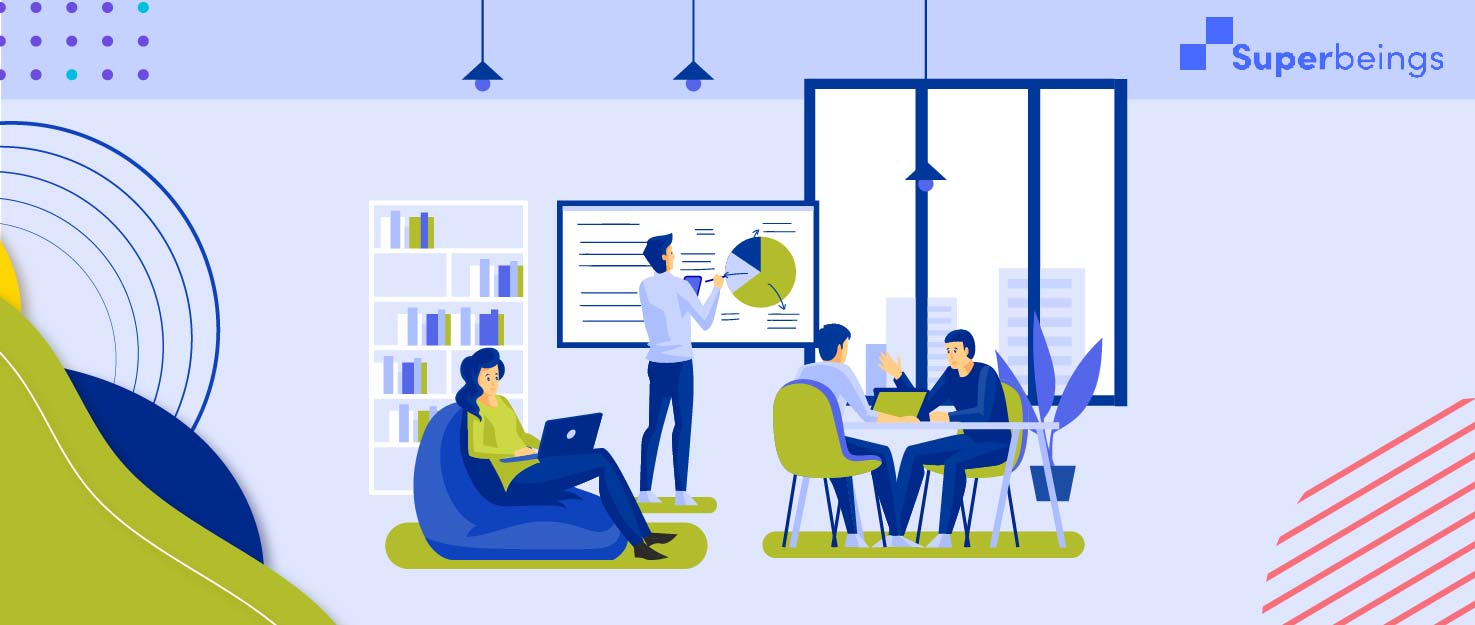 3. Top management structure
The quality, attitude and behavior of highest decision-making authority is a critical factor for the development of the company.
Shareholding pattern split among promoter, promoter group and public could have important implication for business. 
Experienced top management facilitates quick decision making that acts as internal strength of an organization.
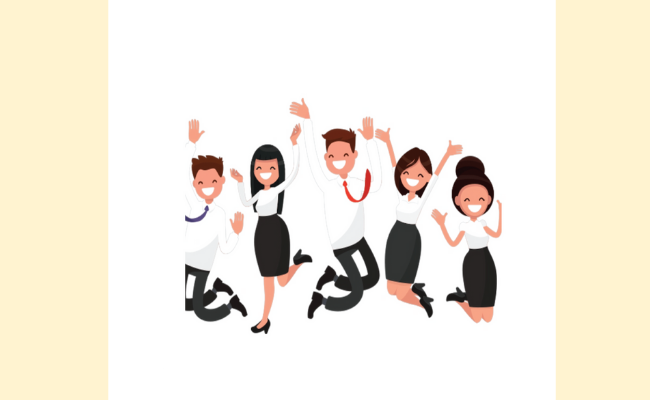 4. Human Resources
Workforce is an entitled as greatest asset of an organization as it plays an important role in both strategy implementation and management system. 
A committed and talented workforce with leadership skills ensures the success of the business. 
Business leaders need to attract, develop and retain the best people necessary to seize elusive opportunities, for reducing cost and optimize performance.
5. Company’s Image
Company’s image is more than its colorful logos, artistic designs, and creative website etc. 
The image perceives by the mind of customers conveys lot that influences its sales and profitability. 
 New products, attracting potential customers, restraining competitive attacks, raising finance, forming joint ventures greatly depends on upon company’s image. 
Brand equity can prove the greatest strength of the company in the form of brand loyalty or repeated sales.
6. Miscellaneous Factors
Natural resources: Adequate access to natural resources such as water, wood, iron, coal, mineral deposits etc. considered valuable available for commercial disposal.
Financial resources: It determines company’s size and capacity to expand its operations as against competitors.
Physical resources: It includes production facilities mainly machinery, IT equipment, vehicles and distribution networks, physical infrastructure etc. available to an organization needed for smooth running of business.
R & D capabilities: Investment in research & development activities ensures company’s ability to innovate new products for meeting diverse customer expectations.
External environment
“The environment of business consists of all those external things to which it is exposed and by which it may be influenced directly or indirectly.”
							- Reinche and schoell
“In environment, there are external factors, which constantly bring opportunities and threats to the business firm. It includes social, economic, technological and political conditions.”
						-William Glueck and Jauck
External Environment
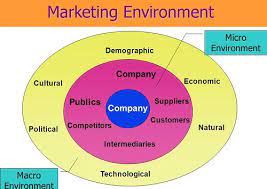 The external business environment is classified into the micro and macro environment.
Definition
“In environment, there are external factors, which constantly bring opportunities and threats to the business firm. It includes social, economic, technological and political conditions.”
- William Glueck and Jauck
All factors comprise external environment may not relevant for particular business. 
Firms need to focus on such forces that affect its decision-making capabilities. The external business environment is classified into the micro and macro environment.
Micro Environment
“The micro environment of a company consists of elements that directly affect the company such as competitors, customers and suppliers. - Hill and Jones
“The micro environment consists of factors in the company’s immediate environment which affects the performance of business unit. These include suppliers, marketing intermediaries, competitors, customers and the public.” - Philip Kotler
Components of ME							
1. Customers
2. Suppliers
3. Competitors
4. Market intermediaries
5. Public
1. Customers
To satisfy the different needs, tastes and likings of customers business spend heavily on consumer research, product designing & advertising and after sales services. Different categories of customers include
Individuals & households, Industries, Government & other institutions.
Choice of the customer: profitability, dependability, the stability of demand, growth prospects, the extent of competition etc.
Market segmentation: where business deliver products to customers for satisfying their needs. The segmentation of consumer market can be done on the basis of
Income level of customer
Demographic factors mainly age, gender, occupation etc.
Geographical area
Personality, lifestyle and attitude of the customer.
2. Suppliers
Suppliers provide the resources needed by the company such as labor, material, storage and credit facility. 
A reliable source of supply ensures quality input material, less ordering and carrying cost, minimum buffer stock that further reduce its cost of carriage and insurance charges. 
Depend on a single source of supply can prove risky for a business during the strike and lockout situation. 
The wrong choice of supplier can cause the company to lose cost advantage benefit as well as loss of trust among customer.
3. Competitors
Business gets affected by action and reaction of competitors. Healthy competition between rival firms drives innovation that expands its product range. The rivalry among firms such as coke vs. Pepsi is for capturing maximum market share which is producing and delivering similar products. 
Most popular type of competition is ‘brand competition’ where national and international brands are striving for winning same customer base. For buying Android phones the brand Nokia, Samsung, Micromax, HTC, Gionee, Sony, Apple, Huawei, Lenovo etc is available for customer choice. 
Identifying its own weaknesses as against competitors
Formulating strategies to combat competition.
The competitive environment ensures availability of desired products to the consumer at affordable prices.
4. Market Intermediaries
An intermediate agency that connects the company and final consumer are crucial for promotion, selling and distribution of goods. 
Market intermediaries include agent, brokers, wholesalers, retailers and distribution companies that help the business house to make products available to existing customers as well as finding new customers. 
Apart from the promotion of company’s products, market intermediaries also provide feedback regarding unfulfilled demands of customers
5. Public
The firm has a primary duty to satisfy the general public at large along with customers. 
The environmentalists, consumer protection groups, media, local people, student unions, religious groups etc. can affect the working of the business. 
For instance, an advertisement for a skin whitening product in Thailand has drawn criticism on social media claiming in ad “you need to be white to win” runs with the tagline. Suggesting people with dark skin are losers is definitely discriminatory. 
Yulihan Group (Thai Co.) apologized for this controversy.
B. Macro Environment
The macro environment consists of the broader economic, social, political, legal, demographic and technological setting with in which the industry and the business units are placed.
			- Hill and Jones
Important macro environment factors include economic environment, political and regulatory environment, social/cultural environment, demographic environment, technological environment. These factors are discussed as follows:
Component of Macro Environment
Economic Environment
Social and Cultural Environment
Political Environment
Legal Environment
Demographic Environment
Technological Environment
1. Economic environment
It refers to all factors related to the areas of production, distribution, income and wealth have a bearing on the function of business
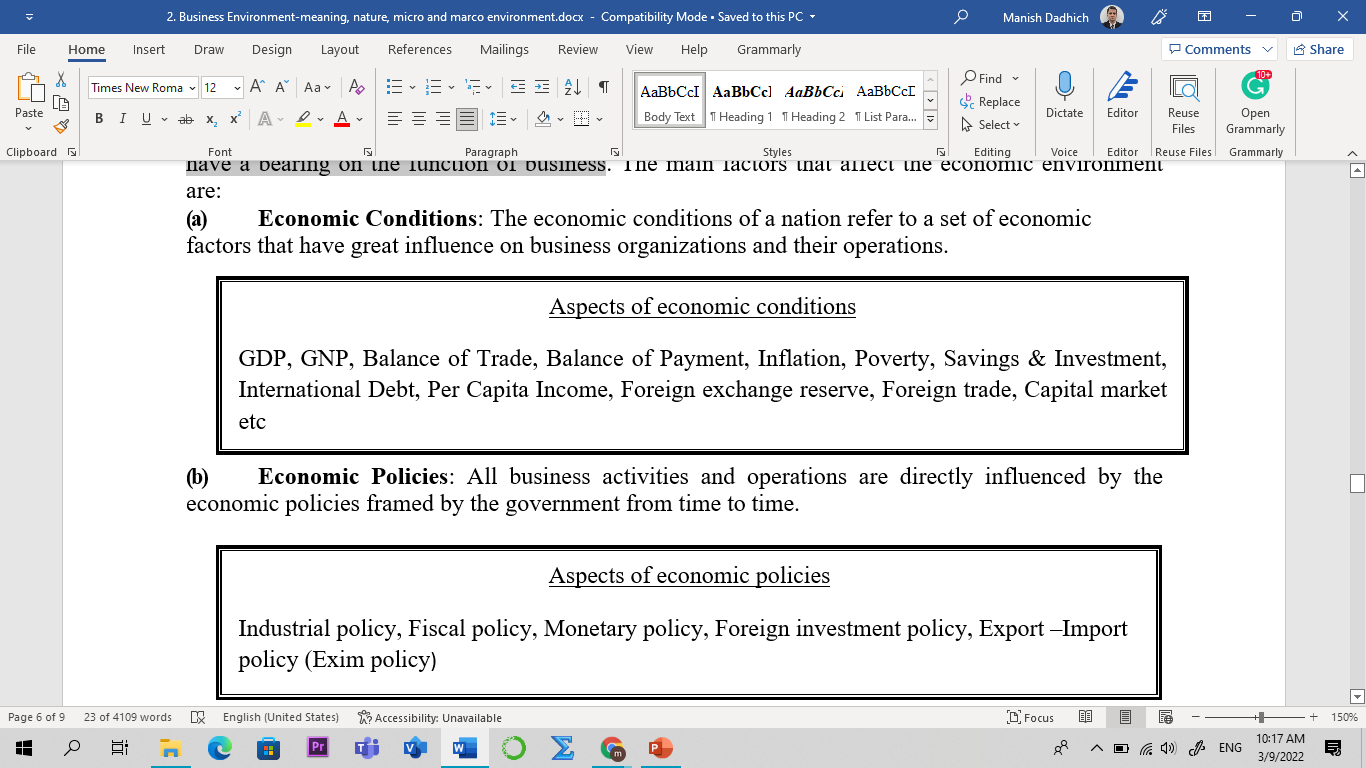 c. Economic System
The world economy is primarily governed by three types of economic systems, viz., (i) Capitalist economy; (ii) Socialist economy; and (iii) Mixed economy. 
India has adopted the mixed economy system which implies co-existence of public sector and private sector. Economic environment may put constraints and may offer opportunities to business. For instance, with the easing of investment caps and controls, India’s high-value industrial sectors – defense, construction, and railways – are now open to global participation.
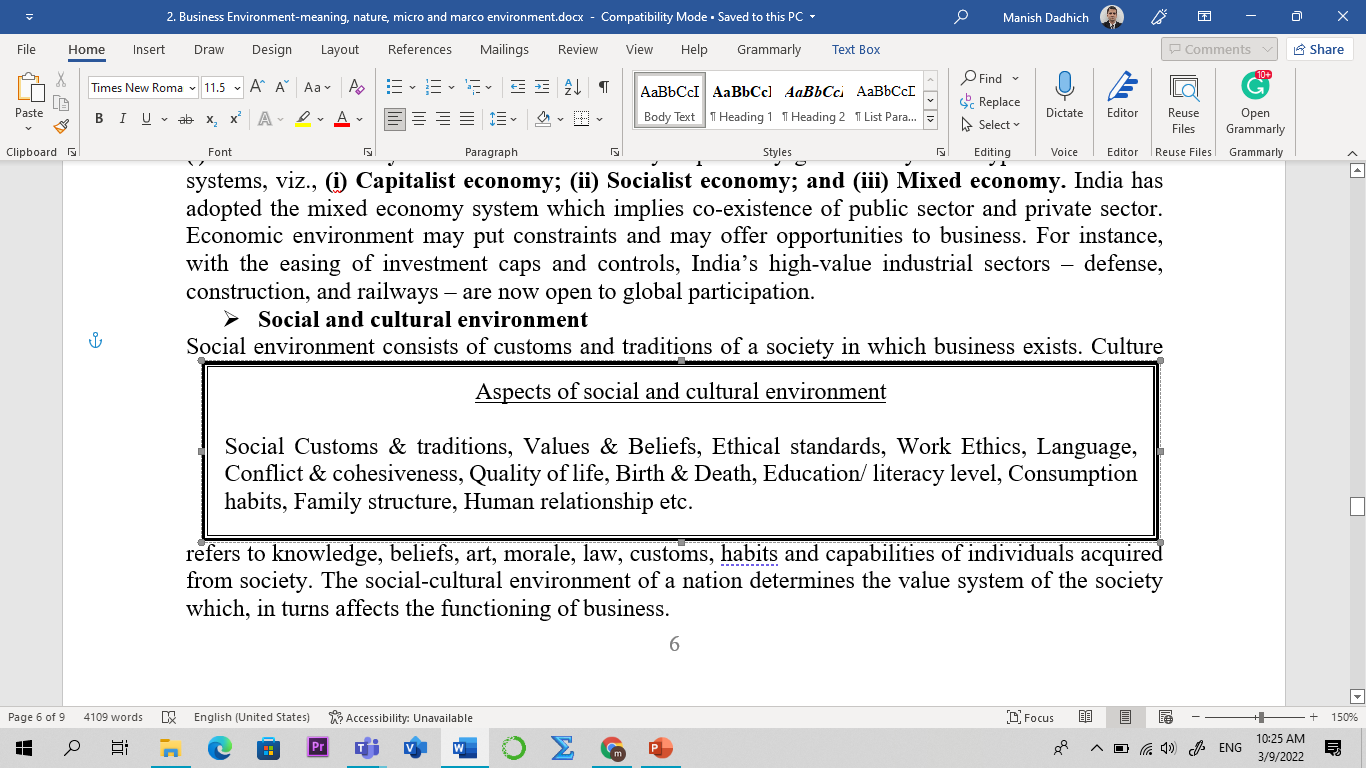 Political Environment
It constitutes all the factors related to government affairs such as the type of government in power, the attitude of government towards different groups of societies, policy changes etc. 
It has an immediate and great impact on business transactions so businessmen must scan their environment very carefully so as to make changes accordingly.
Aspects of political environment
Present political system, Constitution of country, Government interventions in business, Profile of political leaders, Foreign policy of government, Ideology of political parties etc. The political environment has a close relationship with the economic system. Important economic policies such as industrial policy, policy toward foreign capital & technology, fiscal policy, and foreign trade policy are often political decisions. For e.g. India improved its position from last year’s 134 to 130 in the World Bank Doing Business 2016 ranking.
Legal Environment
It constitutes laws and regulations passed by parliament which can never be overlooked by businessmen as they have to perform business transactions within the framework of the legal environment. 
Companies Act, 2013
Foreign Exchange Management Act, 1999
The Factories Act, 1948
Industrial Disputes Act, 1972
Payment of Gratuity Act, 1972
Industries (Development and Regulation) Act, 1951
Prevention of Food Adulteration Act, 1954
Trademarks Act, 1999
Consumer Protection Act, 1986
Environment Protection Act 1986
Competition Act, 2002
Demographic Environment
Refers to environmental factors related to density, location, age, gender, race, and occupation etc. of the population. Basically, it’s a study of the human population living in an area. Its study provides the base for decision making and policy formulation. Major demographic changes include a change in family structures and labor force diversity such as women participation, ethnic diversity etc.
Aspects of demographic environment
Population size, Density, Location, Age, Sex, Jobs, Income level. Lifestyle, Education, Heredity etc.
Technological environment
Technology is a most important element of the macro environment. It refers to changes taking place in the methods of production, use of new equipment and machinery to improve the quality of the product. 
A businessman must closely monitor the technological changes taking place in the industry so as to implement them in a competitive environment. For instance, bulky computers with CPU, keyboards and mouse have changed into portable laptops and netbook which help in accessing the internet immediately.
Aspects of Technological Environment
Innovation and improvements, Scientific improvements, Development in IT sector, Import & export of technology, Technological advancements in computers etc.
Mobile devices like smartphones and tablets, combining with the power of internet have revolutionized the way we work. The Internet has simplified business processes with the help of video conferencing, cloud computing and instant messaging. The result is greater productivity and efficiency
Limitation of Business Environment
Unexpected and Unanticipated Events 
We cannot tell unexpected and unanticipated events in business environment analysis. Sometime, business must face unexpected happenings. So, there will no benefit of business environment in these cases.
No sufficient Guarantee
Business environment analyst does not give any guarantee whether all events will happen as per estimation in business environment.
Uncritical Faith 
Sometime data may be incorrect. So, decisions on basis of these analysis may be risky for business.
Limitation of Business Environment
Based on Assumptions: All forecasts are based on certain assumptions which may not always be true. The basic assumption behind forecasting is that events do not change haphazardly and there is an orderly pattern in their behavior. This assumption may not hold good in all cases. As a result, forecast may become unreliable.
Not Absolute Truth: Forecasts merely indicate the trend of future events and may not be fully true. The various technique of forecasting simply projects the future trends and cannot guarantee that a particular trend will occur in future.
Limitation of Business Environment
Time-consuming and Expensive: Lot of time and money are involved in the collection, analysis, and interpretation of data for forecasting.
Absence of Strategic Approach
Success of any organization lies in adventure and strategic risk-taking. Business analysis often makes an individual too cautious in his approach and he is likely to be left behind the events. So, this analysis should be strategically done.
Thank You
?